Veterinary Science CDE
Species Identification
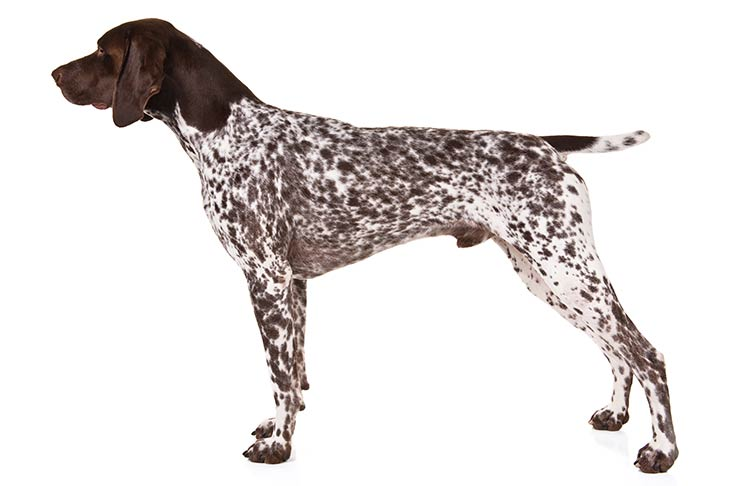 German Shorthair Pointer
Sporting Group
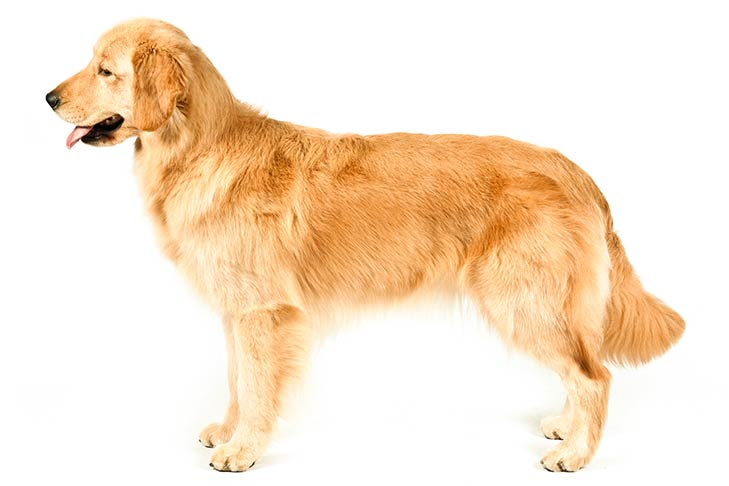 Golden Retriever
Sporting Group
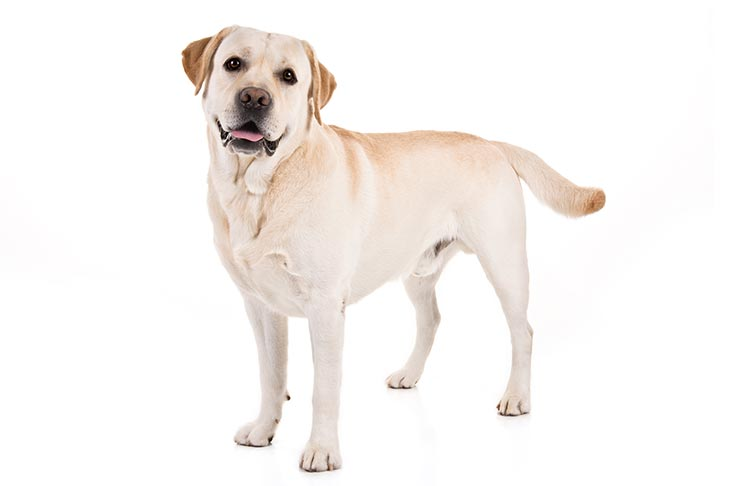 Labrador Retriever
Sporting Group
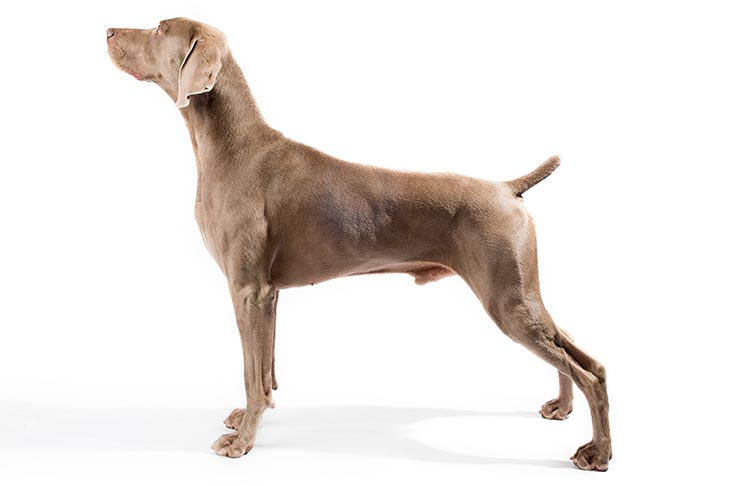 Weimaraner
Sporting Group
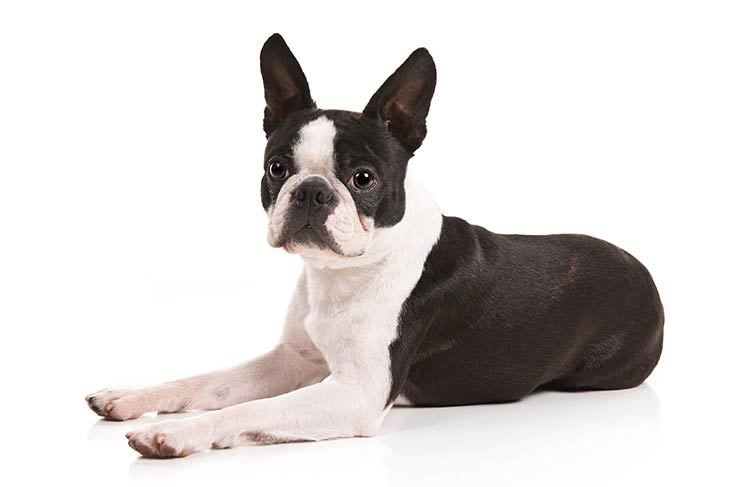 Boston Terrier
Non-Sporting Group
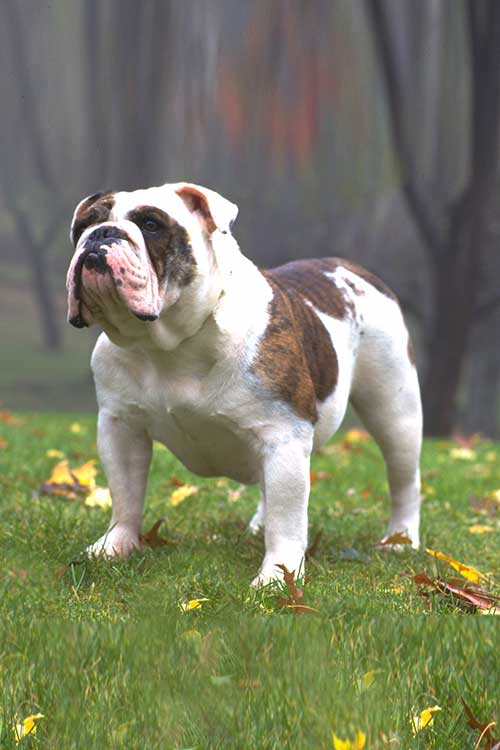 Bulldog
Non-Sporting Group
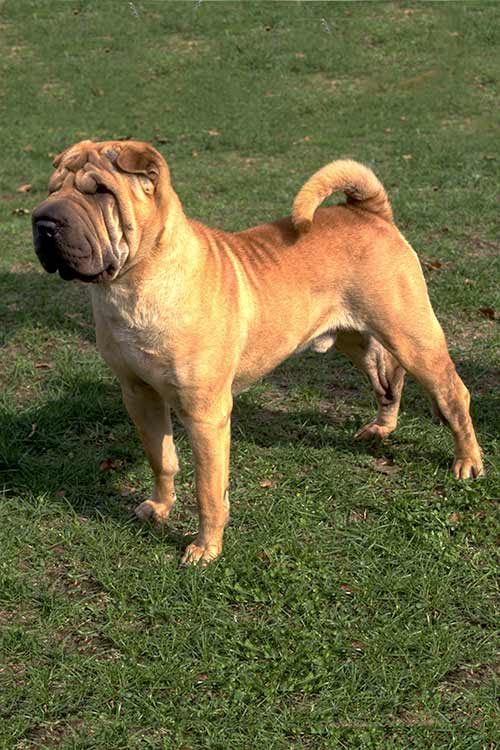 Chinese Shar-Pei
Non-Sporting Group
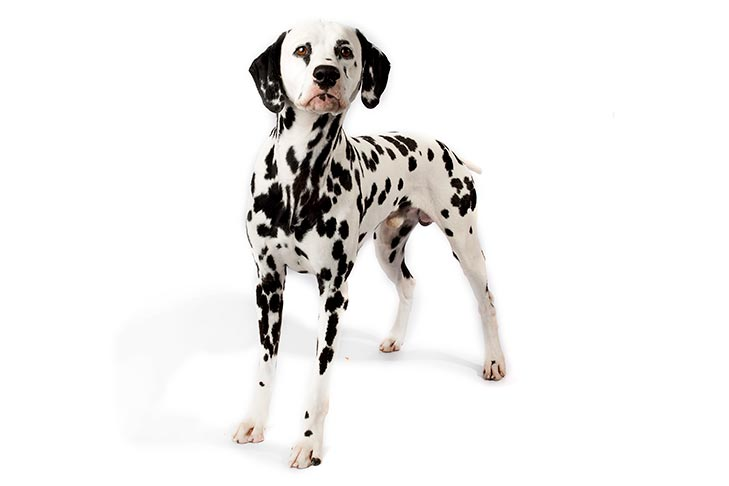 Dalmation
Non-Sporting Group
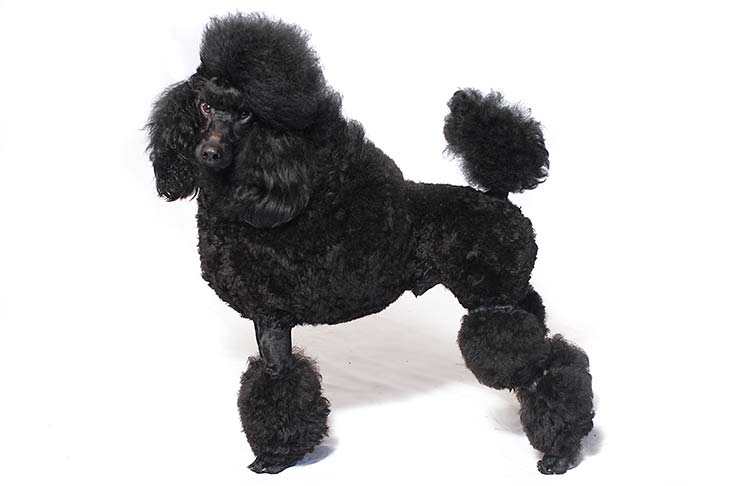 Poodle
Non-Sporting Group
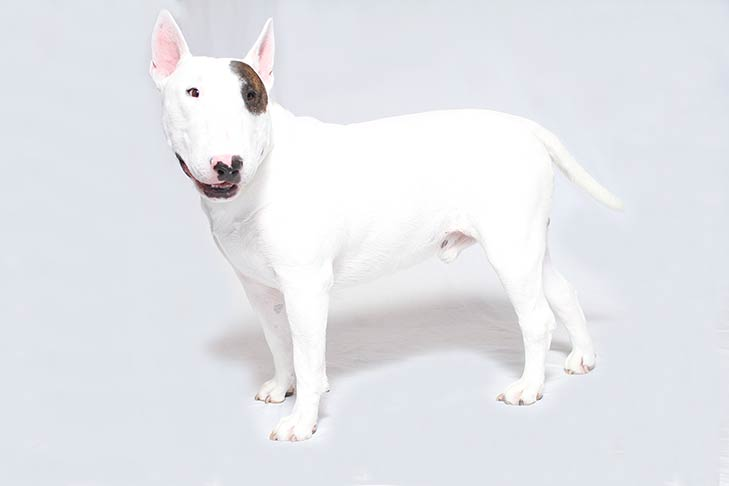 Bull Terrier
Terrier Group
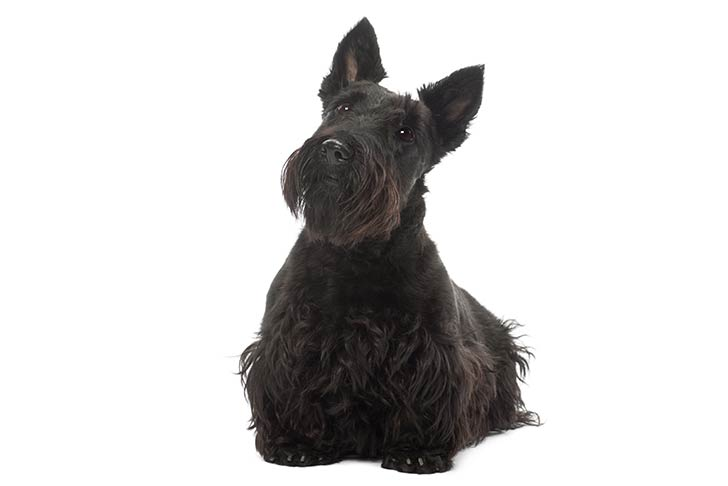 Scottish Terrier
Terrier Group
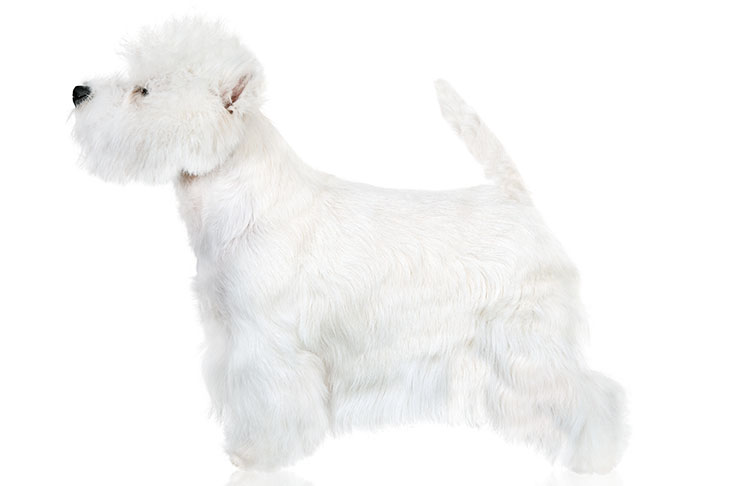 West Highland White Terrier
Terrier Group
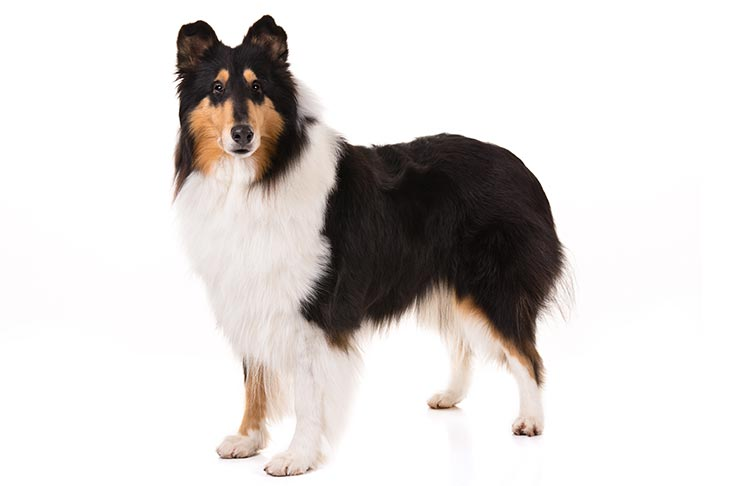 Collie
Herding Group
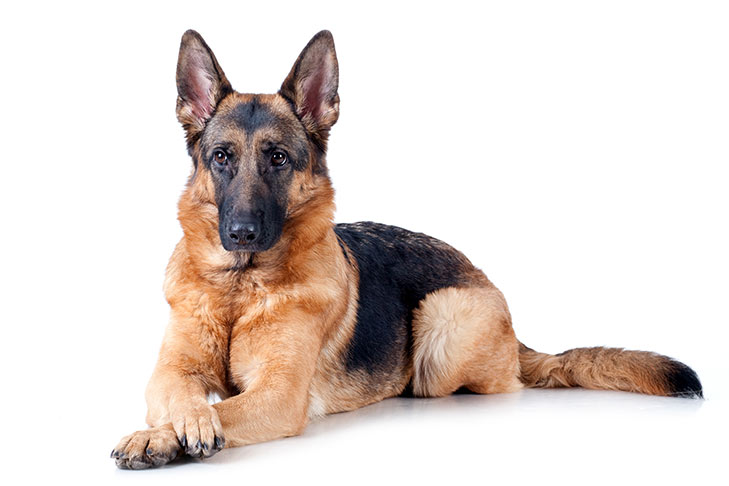 German Shepherd
Herding Group
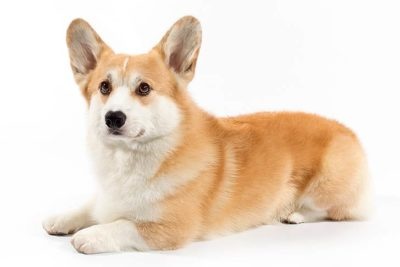 Pembroke Welsh Corgi
Herding Group
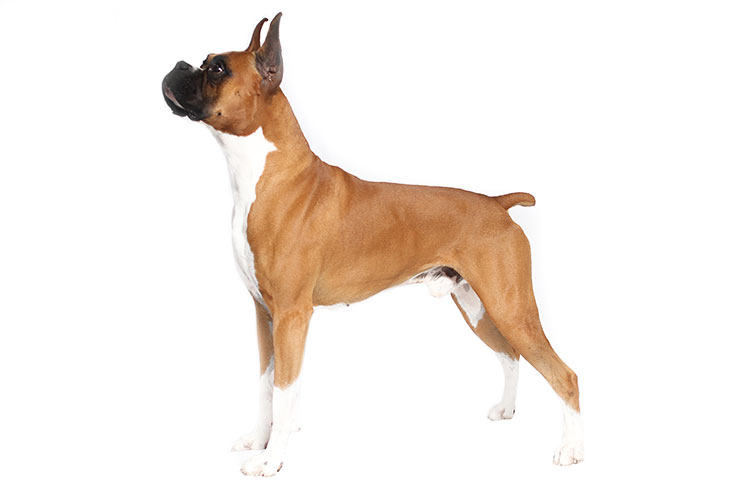 Boxer
Working Group
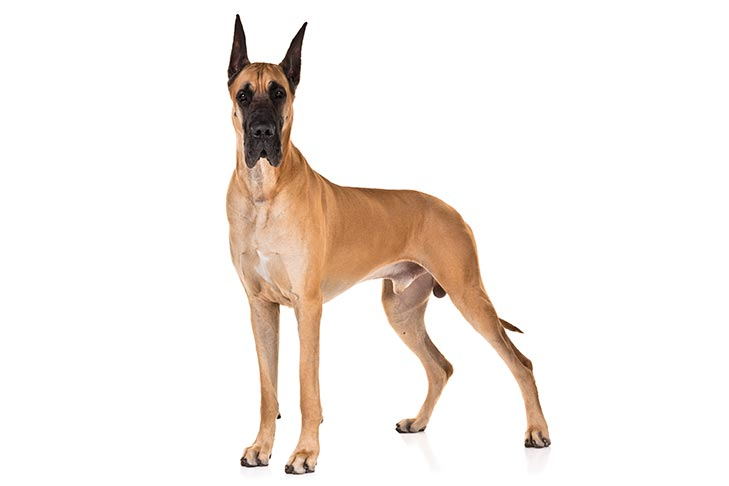 Great Dane
Working Group
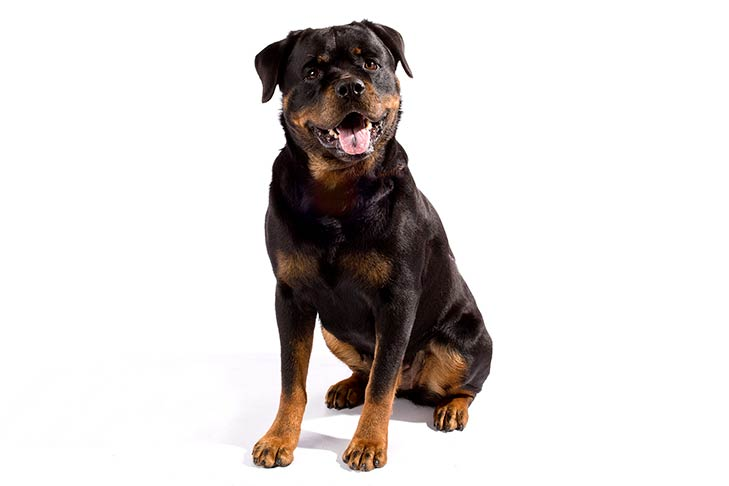 Rottweiler
Working Group
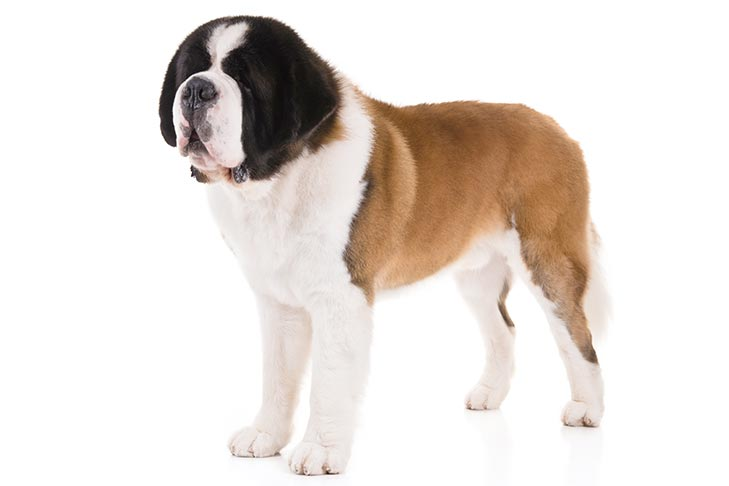 Saint Bernard
Working Group
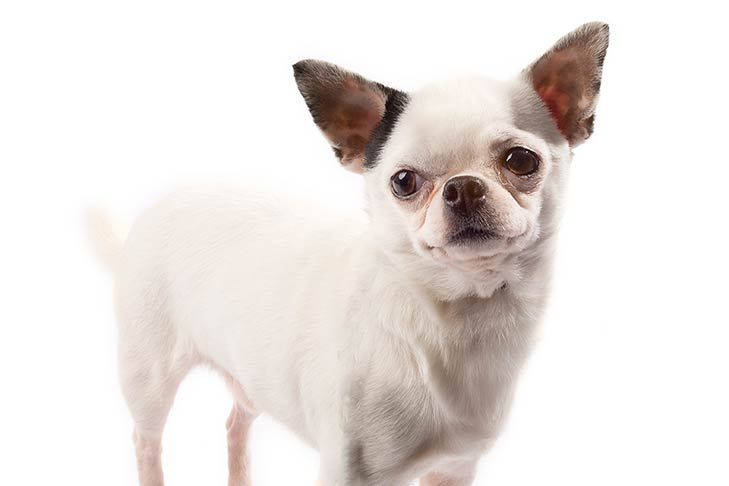 Chihuahua
Toy Group
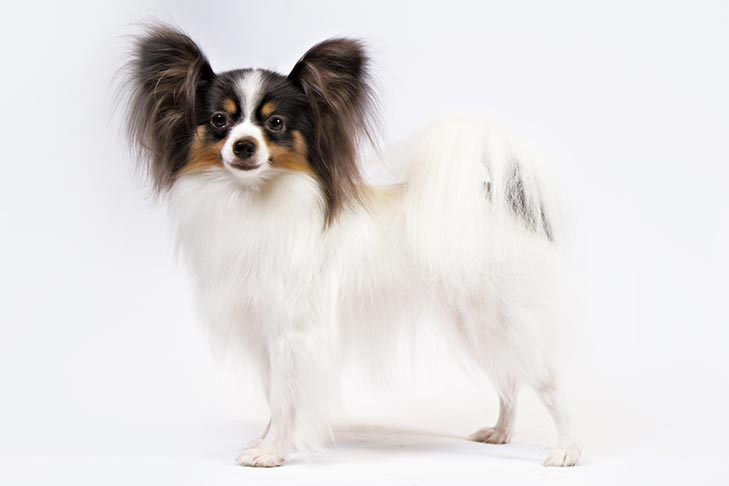 Papillion
Toy Group
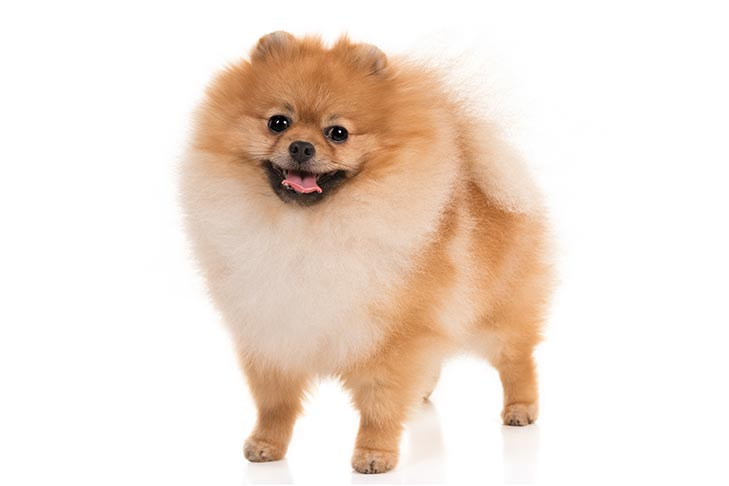 Pomerian
Toy Group
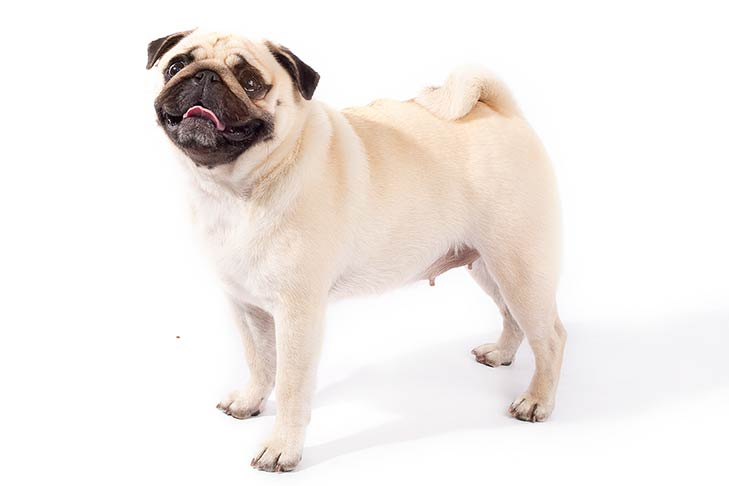 Pug
Toy Group
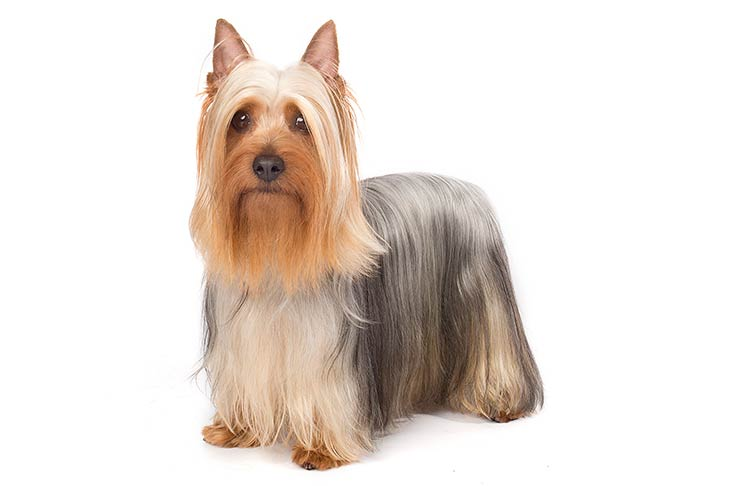 Yorkshire Terrier
Toy Group
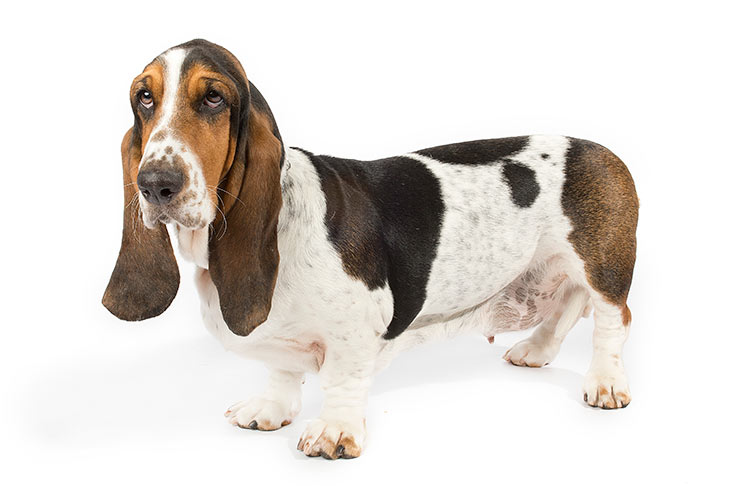 Basset Hound
Hound Group
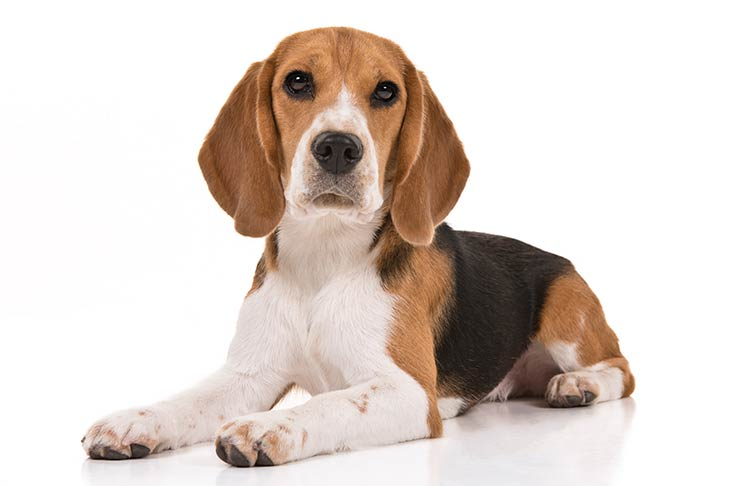 Beagle
Hound Group
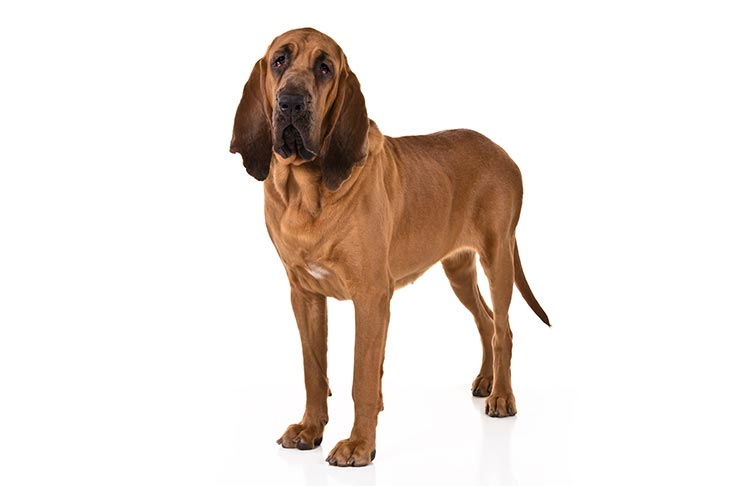 Bloodhound
Hound Group
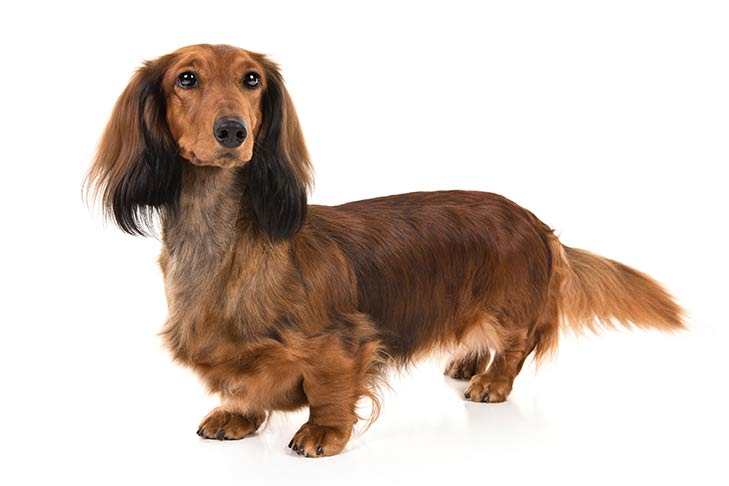 Dachshund
Hound Group
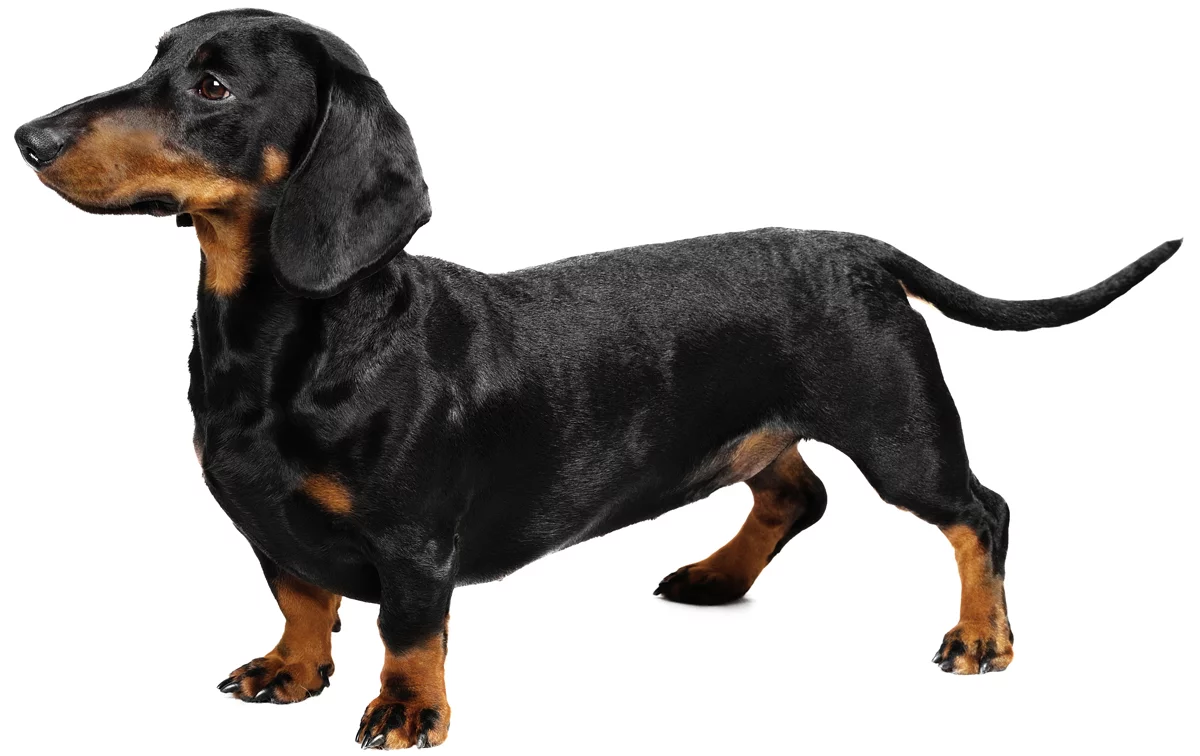 Dachsund
Hound Group
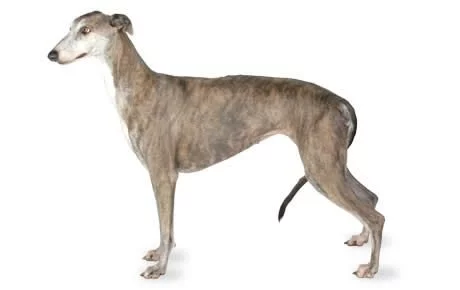 Greyhound
Hound Group
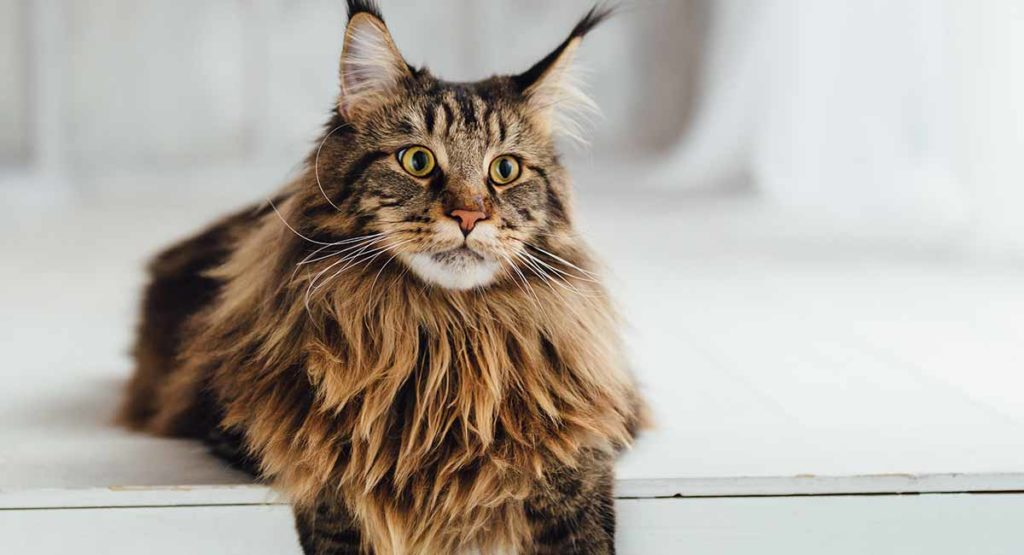 Maine Coon
Cats
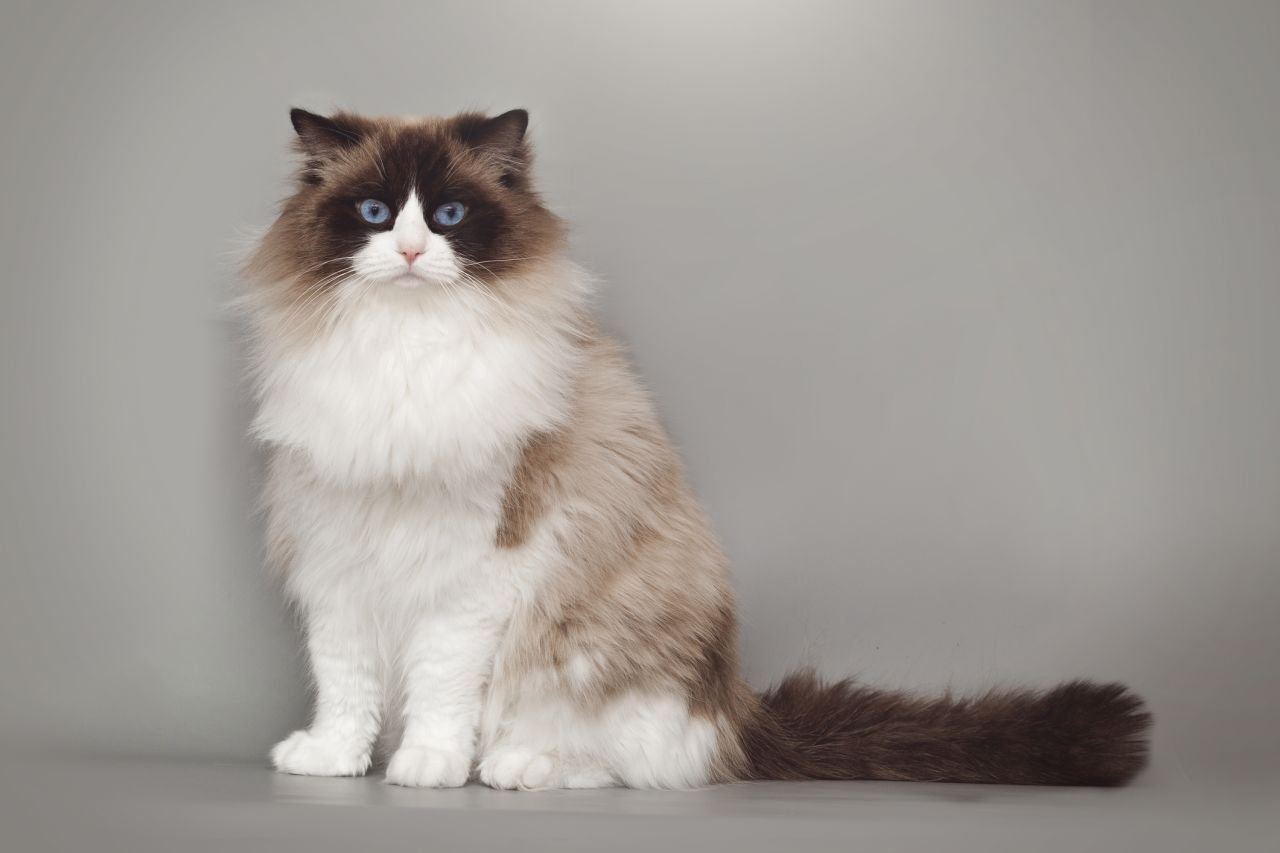 Ragdoll
Cats
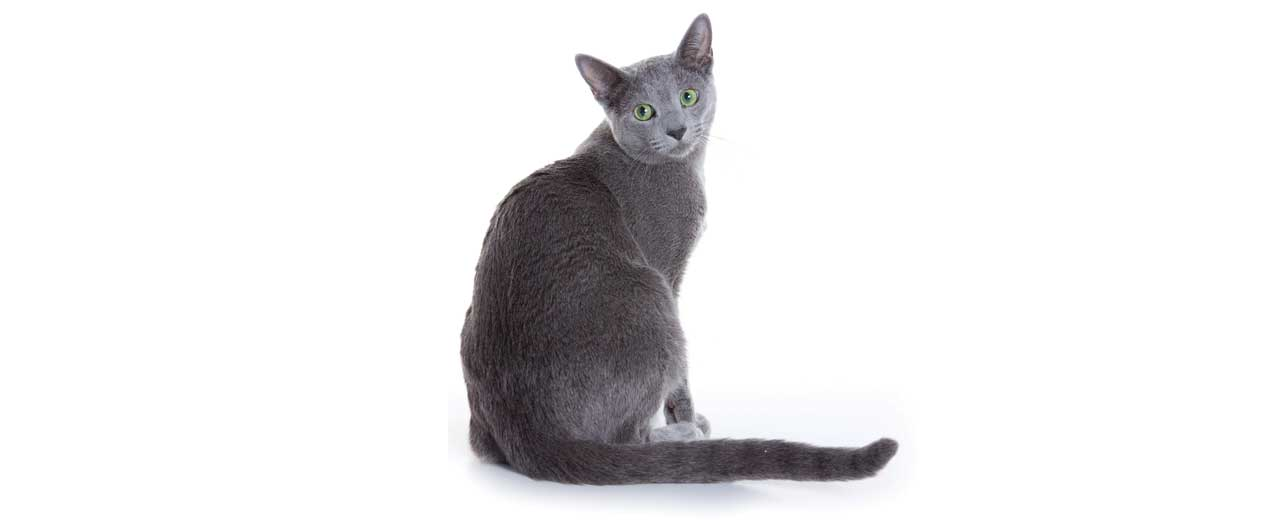 Russian Blue
Cats
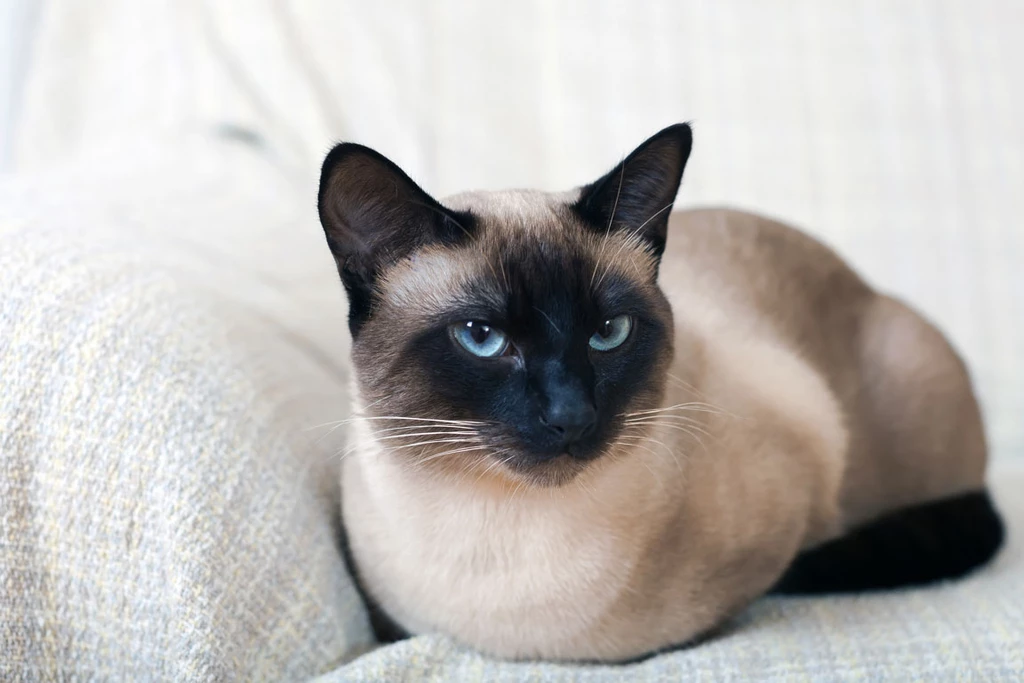 Siamese
Cats
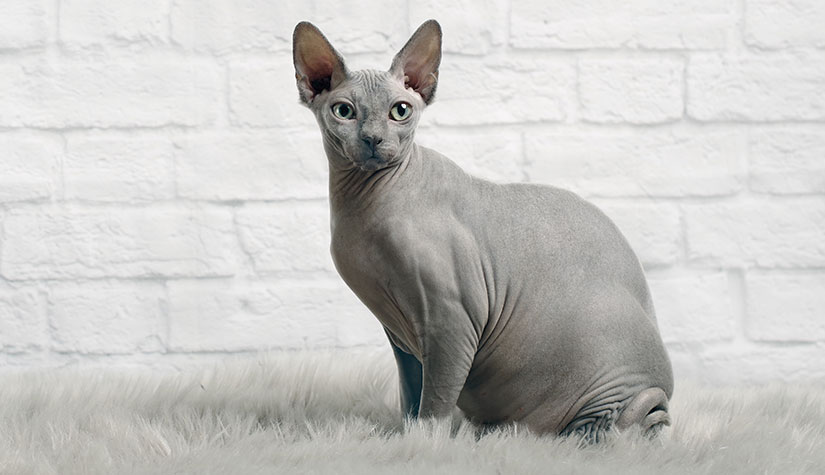 Sphynx
Cats
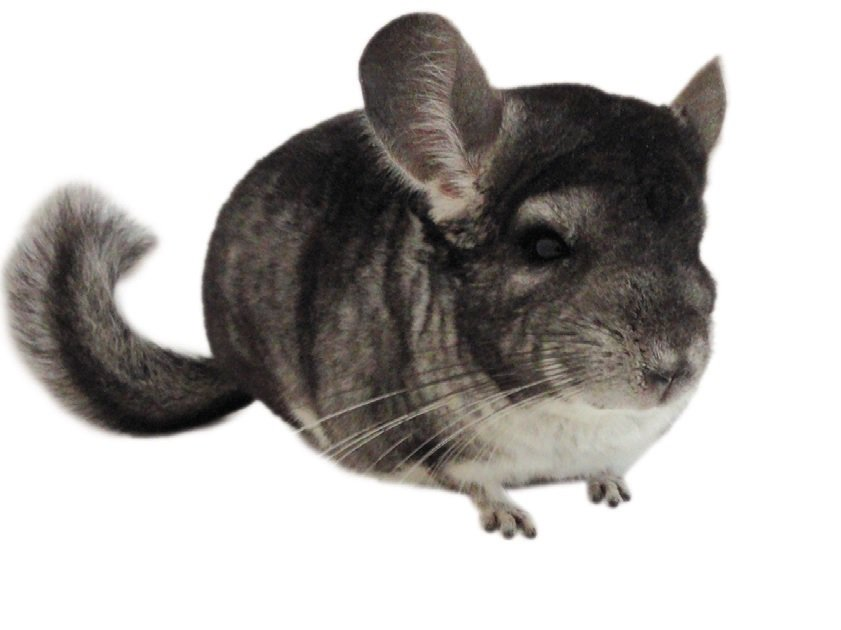 Chinchilla
Small Mammals
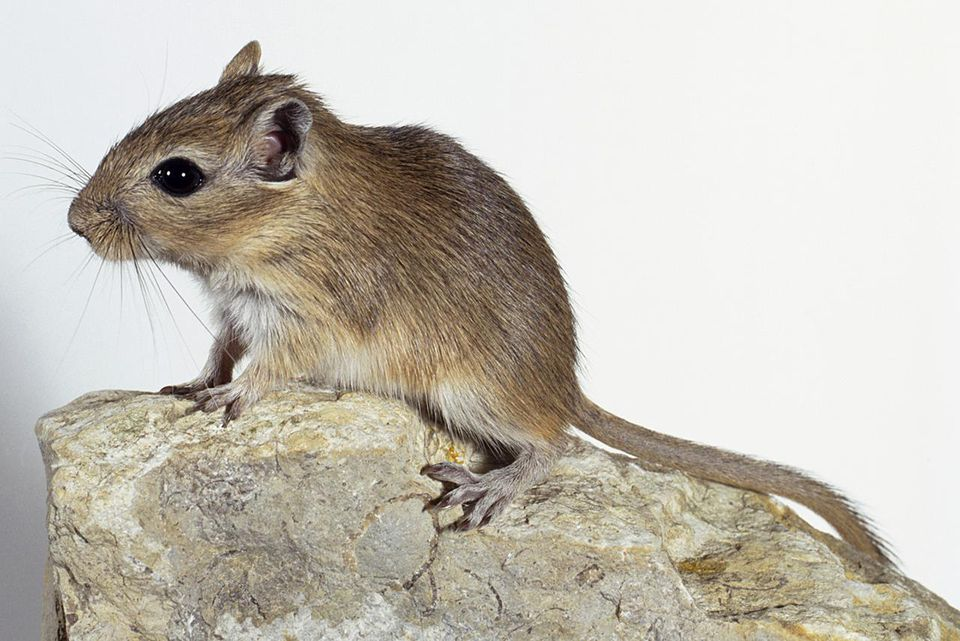 Gerbils
Small Mammals
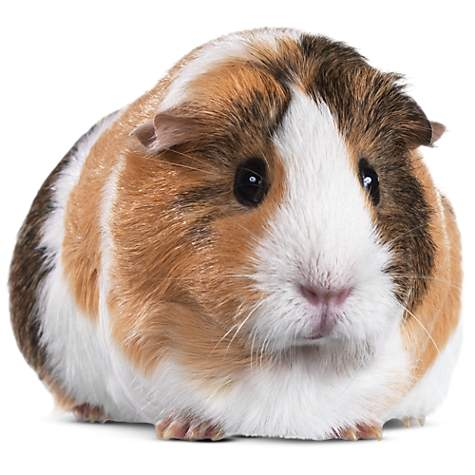 Guinea Pig
Small Mammals
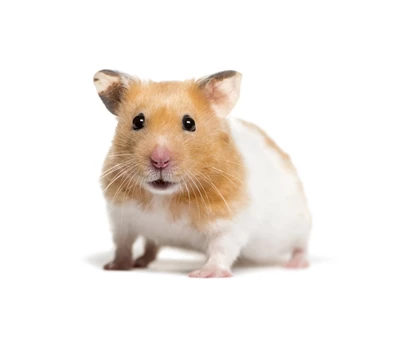 Hamster
Small Mammals
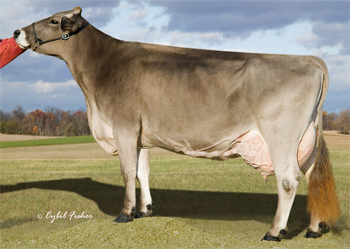 Brown Swiss
Dairy  Cattle
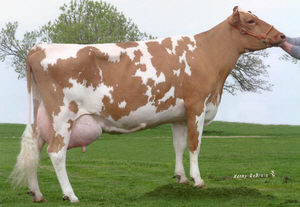 Guernsey
Dairy Cattle
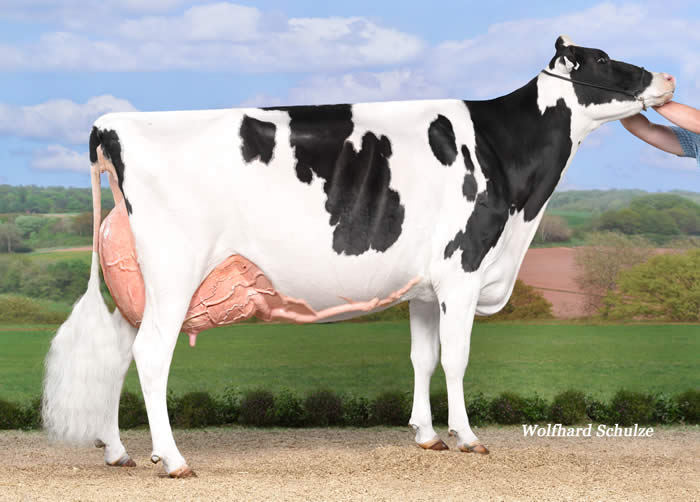 Holstein
Dairy Cattle
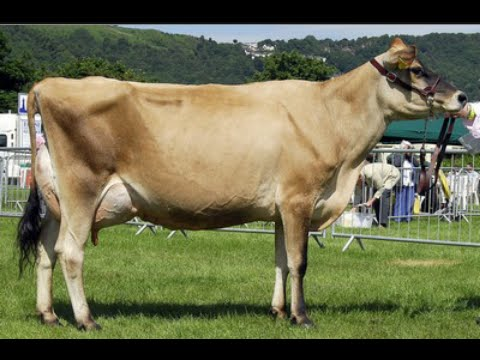 Jersey
Dairy Cattle
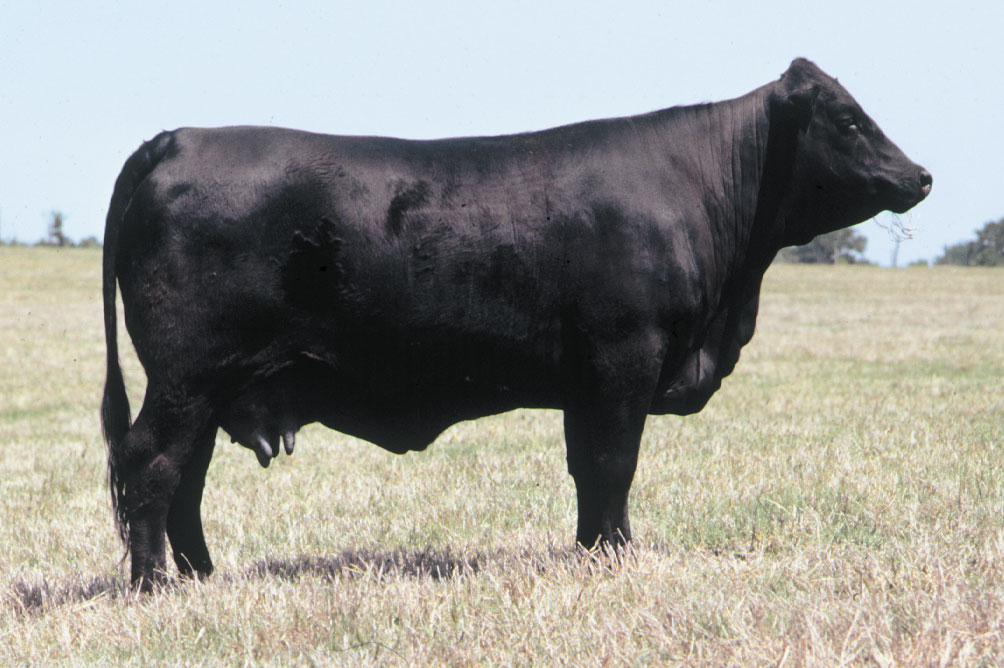 Angus
Beef Cattle
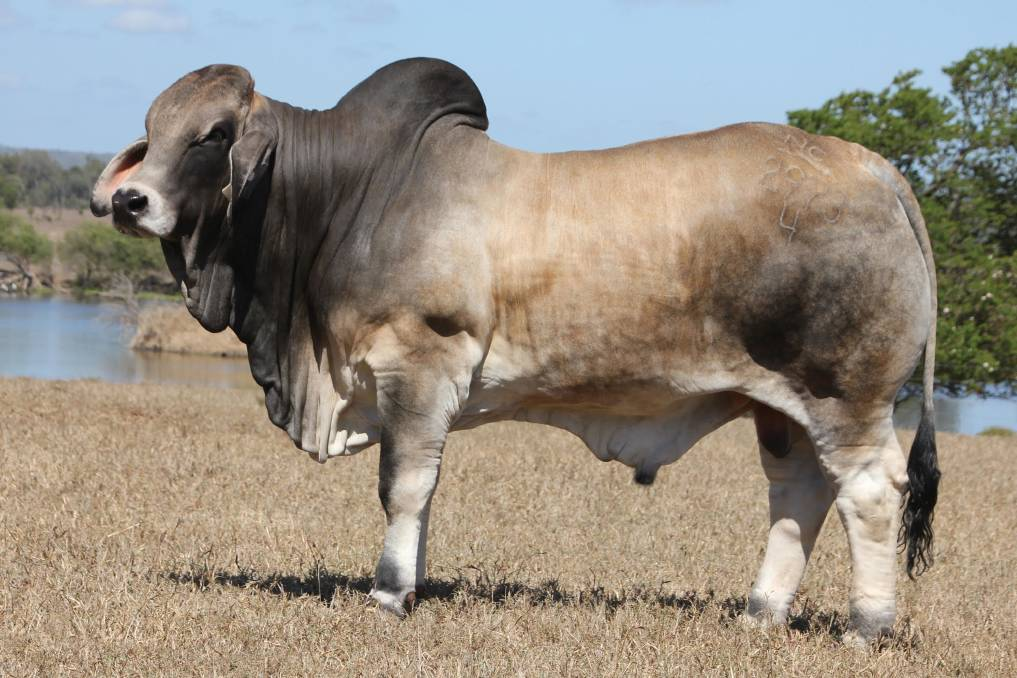 Brahman
Beef Cattle
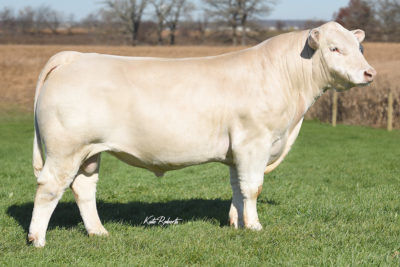 Charolais
Beef Cattle
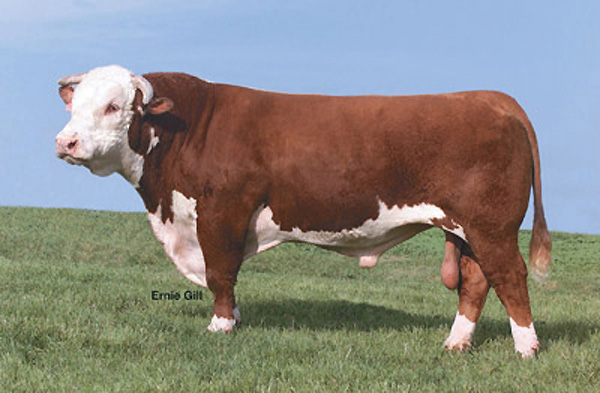 Hereford
Beef Cattle
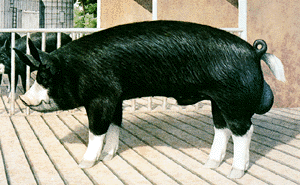 Berkshire
Swine
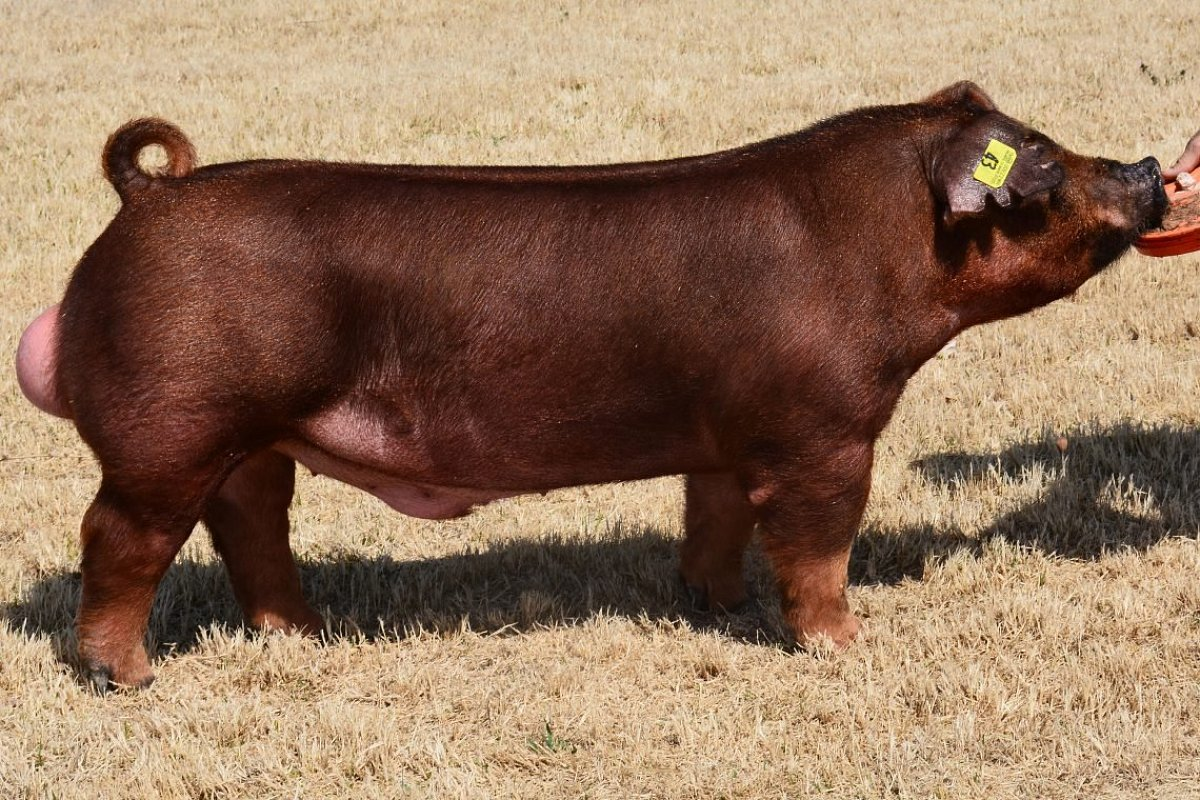 Duroc
Swine
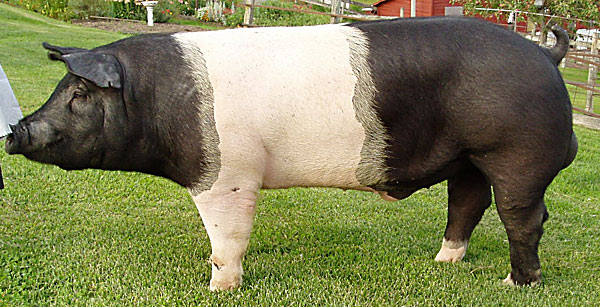 Hampshire
Swine
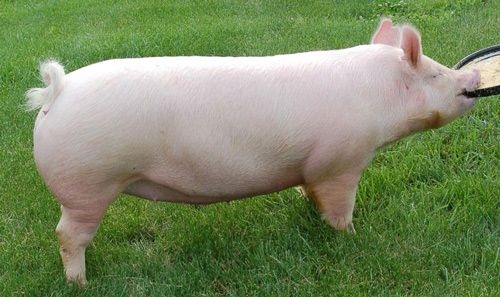 Yorkshire
Swine
Equipment ID
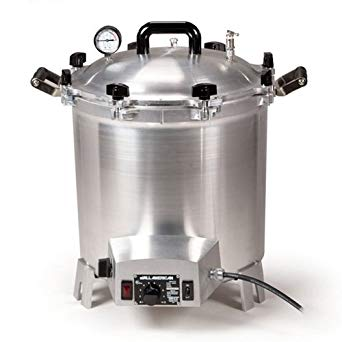 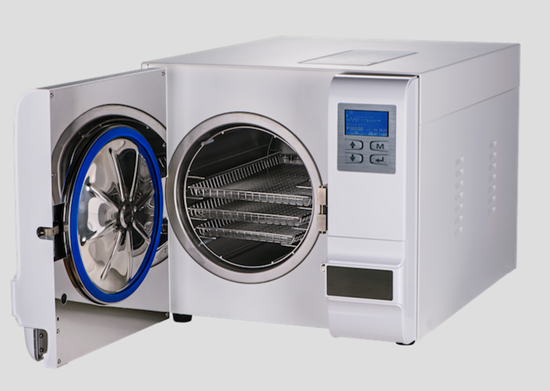 Autoclave
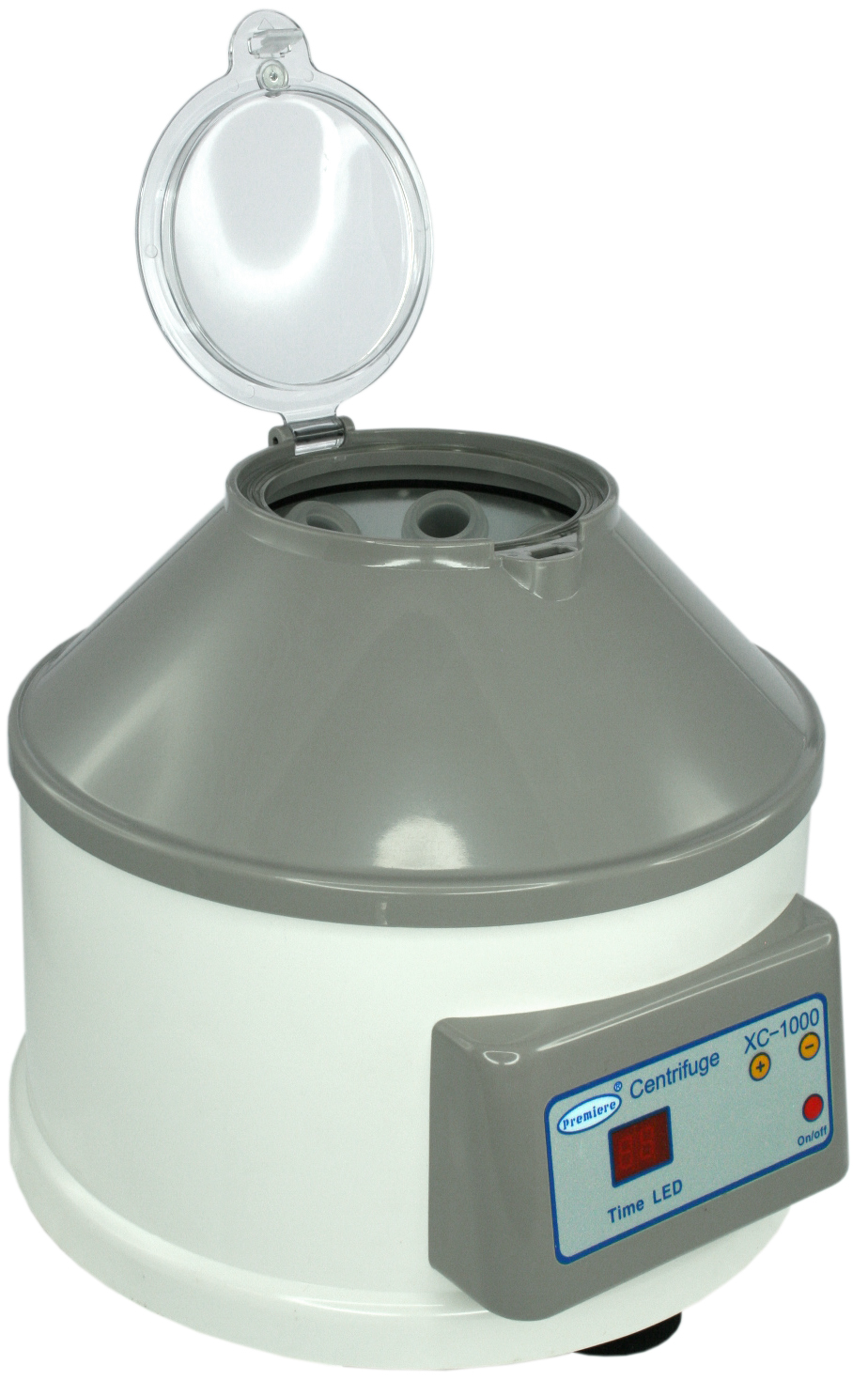 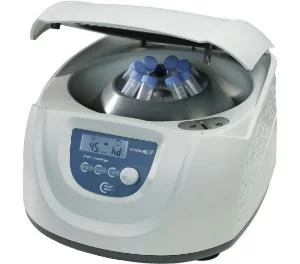 Centrifuge
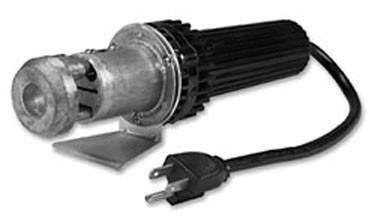 Electric Dehorner
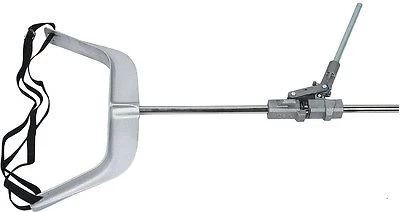 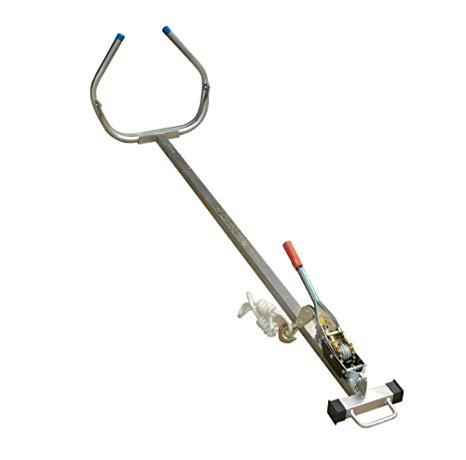 Fetal Extractor – Calf
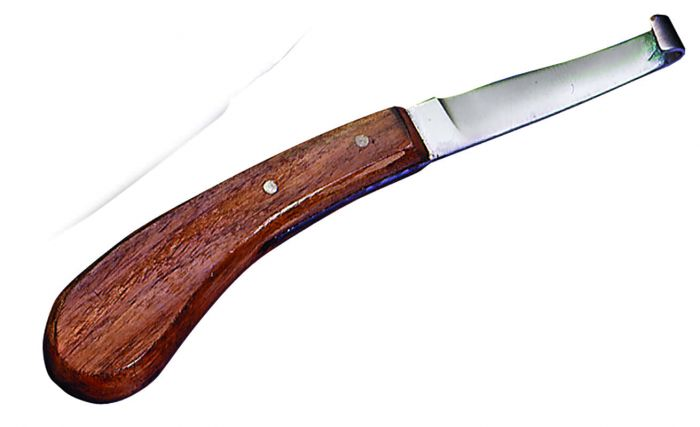 Hoof Knife
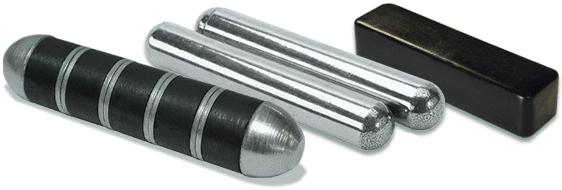 Rumen Magnet
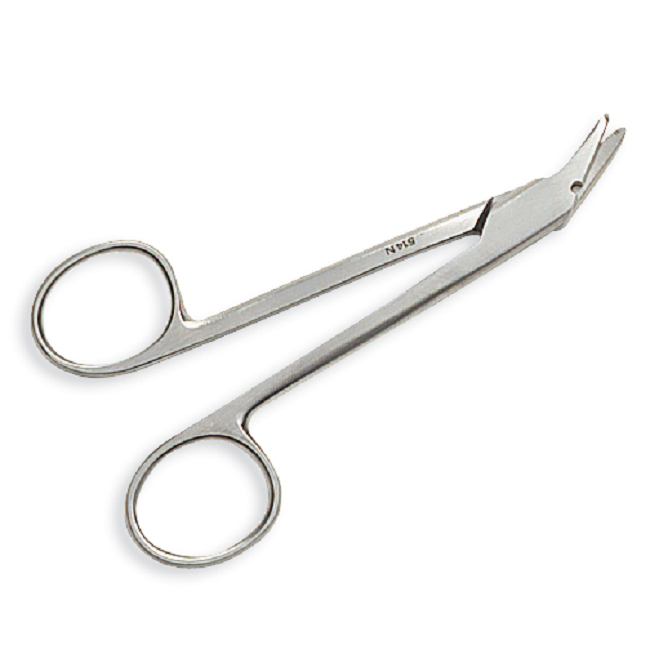 Scissors – Suture Wire Cutting
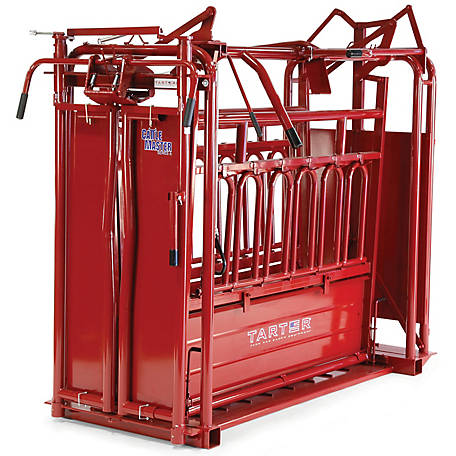 Squeeze Chute